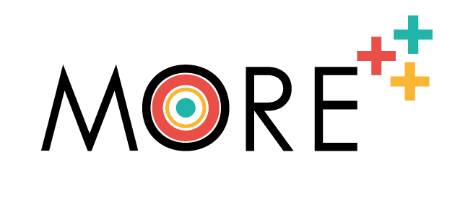 Προς μια Πράσινη Οικονομία: Ευκαιρίες Επιχειρηματικότητας σε Αγροτικές Περιοχές.
Από το Ραδιόφωνο Ecca
Χρηματοδοτείται από την Ευρωπαϊκή Ένωση. Ωστόσο, οι απόψεις που εκφράζονται είναι του ή των συγγραφέων και δεν αντικατοπτρίζουν απαραίτητα εκείνες της Ευρωπαϊκής Ένωσης ή του Ευρωπαϊκού Εκτελεστικού Οργανισμού Εκπαίδευσης και Πολιτισμού (EACEA).                    Ούτε η Ευρωπαϊκή Ένωση ούτε ο EACEA μπορούν να θεωρηθούν υπεύθυνοι για αυτά.
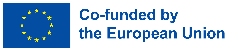 Σκοποί και στόχοι
Στο τέλος αυτής της ενότητας θα είστε σε θέση να:
Στόχος 1: Κατανοήσετε τις έννοιες που σχετίζονται με την πράσινη οικονομία.
Στόχος 2: Αναγνωρίσετε πράσινες ευκαιρίες απασχόλησης στο αγροτικό πλαίσιο.
Στόχος 3: Γνωρίσετε διαφορετικούς τομείς πράσινης επιχειρηματικότητας στο αγροτικό πλαίσιο.
Χρηματοδοτείται από την Ευρωπαϊκή Ένωση. Ωστόσο, οι απόψεις που εκφράζονται είναι του ή των συγγραφέων και δεν αντικατοπτρίζουν απαραίτητα εκείνες της Ευρωπαϊκής Ένωσης ή του Ευρωπαϊκού Εκτελεστικού Οργανισμού Εκπαίδευσης και Πολιτισμού (EACEA).                    Ούτε η Ευρωπαϊκή Ένωση ούτε ο EACEA μπορούν να θεωρηθούν υπεύθυνοι για αυτά.
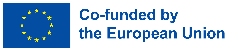 +++
Πράσινη Επιχειρηματικότητα
Πράσινη Οικονομία
+++
+
+
+
Τι είναι η πράσινη επιχειρηματικότητα;
Ο Αγροτικός Τομέας.
Βιώσιμος Αγροτικός Τουρισμός.
Αγροτική Ψηφιοποίηση.
Βιώσιμη Μόδα ή «Αργή Μόδα»
Πράσινο Πρότυπο Διαχείρισης Επιχειρηματικότητας.
+++
+
+
Ποια είναι η πράσινη οικονομία;
Αρχές πράσινης οικονομίας.
Τα οφέλη της πράσινης οικονομίας.
Οι τάσεις της πράσινης οικονομίας.
Συμβουλές για να κάνετε την επιχείρηση βιώσιμη και πράσινη.
Πράσινες θέσεις εργασίας
Καλές πρακτικές
+

+

+
++
Τι είναι οι πράσινες θέσεις εργασίας;
Περιοχή δράσης για πράσινες θέσεις εργασίας.
Πράσινες θέσεις εργασίας σε αγροτικές περιοχές.
Trasdeza Natur
EcoAlpispa
+++
+++
+++
Χρηματοδοτείται από την Ευρωπαϊκή Ένωση. Ωστόσο, οι απόψεις που εκφράζονται είναι του ή των συγγραφέων και δεν αντικατοπτρίζουν απαραίτητα εκείνες της Ευρωπαϊκής Ένωσης ή του Ευρωπαϊκού Εκτελεστικού Οργανισμού Εκπαίδευσης και Πολιτισμού (EACEA).                    Ούτε η Ευρωπαϊκή Ένωση ούτε ο EACEA μπορούν να θεωρηθούν υπεύθυνοι για αυτά.
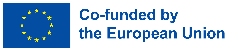 Ενότητα 1: Πράσινη Οικονομία
Μέρος 1: Τι είναι η Πράσινη Οικονομία;
Το Περιβαλλοντικό Πρόγραμμα των Ηνωμένων Εθνών (UNEP) ορίζει την πράσινη οικονομία ως «αυτή που έχει ως αποτέλεσμα τη βελτίωση της ανθρώπινης ευημερίας και της κοινωνικής ισότητας, μειώνοντας παράλληλα σημαντικά τους περιβαλλοντικούς κινδύνους και την οικολογική σπανιότητα και επιτυγχάνοντας οικονομική ανάπτυξη και αποδοτικότητα των πόρων».
Νέο παράδειγμα στο σημερινό οικονομικό μοντέλο
Κοινωνική Ισορροπία
Προαγωγή πλούτου στις κοινωνίες
Ο κύριος στόχος της πράσινης οικονομίας είναι η:
Παραγωγή φιλικών προς το περιβάλλον αγαθών και υπηρεσιών,
Προώθηση της ανάπτυξης του εθνικού προϊόντος,
Αύξηση της καινοτομίας
Περιβαλλοντική Ισορροπία
Οικονομκή Ισορροπία
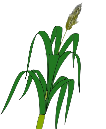 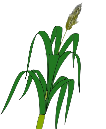 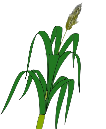 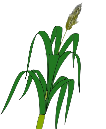 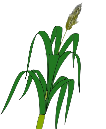 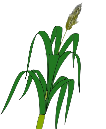 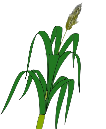 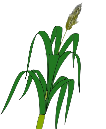 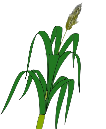 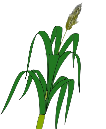 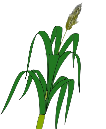 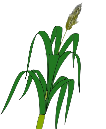 Περιβαλλοντική Μέριμνα
Χρηματοδοτείται από την Ευρωπαϊκή Ένωση. Ωστόσο, οι απόψεις που εκφράζονται είναι του ή των συγγραφέων και δεν αντικατοπτρίζουν              απαραίτητα εκείνες της Ευρωπαϊκής Ένωσης ή του Ευρωπαϊκού Εκτελεστικού Οργανισμού Εκπαίδευσης και Πολιτισμού (EACEA).                                                         Ούτε η Ευρωπαϊκή Ένωση ούτε ο EACEA μπορούν να θεωρηθούν υπεύθυνοι για αυτά.
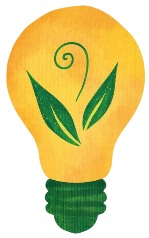 Ενότητα 1: Πράσινη Οικονομία
Μέρος 2: Αρχές Πράσινης Οικονομίας
Οικονομικός μετασχηματισμός και ανάπτυξη πράσινων επιχειρήσεων
Η πράσινη οικονομία αναλύει, μετρά και αξιολογεί αυτούς τους τρεις πυλώνες.
Επίπτωση στην ανάπτυξη
Ευημερία
Οι αρχές της πράσινης οικονομίας επικεντρώνονται στη χρήση πόρων που προσδίδουν αξία στην κοινωνία, προάγοντας την ευημερία και την ανθεκτικότητα βραχυπρόθεσμα και μακροπρόθεσμα.
Δικαιοσύνη και χρηστή διακυβέρνηση
Κοινωνικός Αντίκτυπος
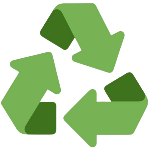 Ανάπτυξη χαμηλών εκπομπών άνθρακα
Εξάλειψη της φτώχειας
Ενεργειακήαπόδοση
Χρηματοδοτείται από την Ευρωπαϊκή Ένωση. Ωστόσο, οι απόψεις που εκφράζονται είναι του ή των συγγραφέων και δεν αντικατοπτρίζουν απαραίτητα εκείνες της Ευρωπαϊκής Ένωσης ή του Ευρωπαϊκού Εκτελεστικού Οργανισμού Εκπαίδευσης και Πολιτισμού (EACEA).                    Ούτε η Ευρωπαϊκή Ένωση ούτε ο EACEA μπορούν να θεωρηθούν υπεύθυνοι για αυτά.
Ενότητα 1: Πράσινη Οικονομία
Μέρος 3: Οφέλη από την Πράσινη Οικονομία
Μειωμένη περιβαλλοντική ρύπανση
Ενδυνάμωση της ανθρώπινης οικονομικής ανάπτυξης
Βελτιστοποιεί τους φυσικούς πόρους
Συντήρηση και διατήρηση των οικολογικών κοινών
Προαγωγή της οικονομικής ευημερίας
Ενίσχυση της οικονομικής ανάπτυξης
Εξορθολογισμός των ανανεώσιμων πόρων
Προαγωγή της κοινωνικής ευημερίας
Οφέλη από την Πράσινη Οικονομία
Προώθηση της Κοινωνικής Ένταξης
Μείωση της Φτώχειας
Βελτιστοποιεί τους ενεργειακούς πόρους
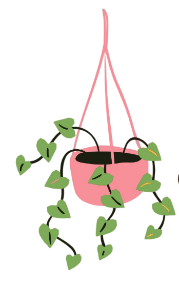 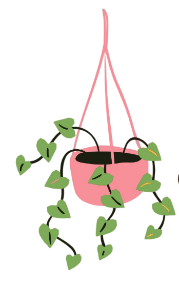 Χρηματοδοτείται από την Ευρωπαϊκή Ένωση. Ωστόσο, οι απόψεις που εκφράζονται είναι του ή των συγγραφέων και δεν αντικατοπτρίζουν απαραίτητα εκείνες της Ευρωπαϊκής Ένωσης ή του Ευρωπαϊκού Εκτελεστικού Οργανισμού Εκπαίδευσης και Πολιτισμού (EACEA).                    Ούτε η Ευρωπαϊκή Ένωση ούτε ο EACEA μπορούν να θεωρηθούν υπεύθυνοι για αυτά.
Ενότητα 1: Πράσινη Οικονομία
Μέρος 4: Τάσεις Πράσινης Οικονομίας
Είναι η πιο σημαντική τάση στην πράσινη οικονομία. Προωθεί τη χρήση βιοαποδομήσιμων υλικών στην παραγωγή καταναλωτικών αγαθών, ώστε να μπορούν να επιστρέφουν στη φύση χωρίς να βλάπτουν το περιβάλλον. Με αυτό το μοντέλο, οι πόροι που χρησιμοποιούνται ανακυκλώνονται για να αποφευχθεί η δημιουργία αποβλήτων.
Κυκλική Οικονομία
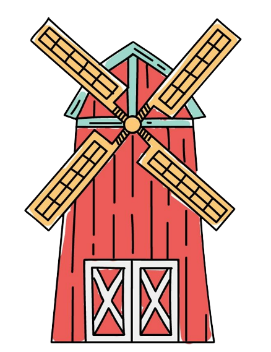 Αυτή η τάση βασίζεται στην εισαγωγή πράσινων ιδεών στο επιχειρηματικό πλαίσιο. Οι εργαζόμενοι και οι ομάδες-στόχοι εταιρειών με πράσινη ετικέτα ταυτίζονται με αυτήν την τάση σεβασμού προς το περιβάλλον.
Εταιρική κουλτούρα
Η συνεργατική οικονομία είναι ο δανεισμός, η μίσθωση, η αγορά ή η πώληση προϊόντων με βάση συγκεκριμένες ανάγκες και όχι για οικονομικό όφελος.
Συνεργατική Οικονομία
Ανανεώσιμες Πηγές Ενέργειας
Οι ανανεώσιμες πηγές ενέργειας επιδιώκουν να ενισχύσουν την καθαρή και τοπικά παραγόμενη ενέργεια, μειώνοντας το κόστος των εισαγωγών και μεταφοράς ενέργειας.
Χρηματοδοτείται από την Ευρωπαϊκή Ένωση. Ωστόσο, οι απόψεις που εκφράζονται είναι του ή των συγγραφέων και δεν αντικατοπτρίζουν απαραίτητα εκείνες της Ευρωπαϊκής Ένωσης ή του Ευρωπαϊκού Εκτελεστικού Οργανισμού Εκπαίδευσης και Πολιτισμού (EACEA).                    Ούτε η Ευρωπαϊκή Ένωση ούτε ο EACEA μπορούν να θεωρηθούν υπεύθυνοι για αυτά.
Ενότητα 1: Πράσινη Οικονομία
Μέρος 5: Συμβουλές για να κάνετε την επιχείρησή σας βιώσιμη και πράσινη
Καταργήστε τα προϊόντα μιας χρήσης

Αντικαταστήστε αυτά τα προϊόντα (π.χ. πλαστικά ποτήρια) με προϊόντα φιλικά προς το περιβάλλον.
Απομακρυσμένη εργασία

Ανάλογα με το είδος της εργασίας, θα μπορούσατε να έχετε μεγαλύτερη ευελιξία, να εργάζεστε από το σπίτι τουλάχιστον μία ημέρα την εβδομάδα.
Πρακτικές για να κάνετε την επιχείρησή σας πιο πράσινη.
Προϊόντα φιλικά προς το περιβάλλον

Χρησιμοποιήστε προϊόντα φιλικά προς το περιβάλλον, π.χ. αντικαταστήστε τα καλλυντικά σαπούνια στους κοινόχρηστους χώρους με σαπούνια μη ζωικής προέλευσης.
Τοπικοί προμηθευτές

Η δημιουργία καλών σχέσεων με τοπικούς προμηθευτές μπορεί να οδηγήσει σε καλές εκπτώσεις που είναι παρόμοιες με τις χαμηλές τιμές των προμηθευτών μεγάλων αλυσίδων. Με αυτόν τον τρόπο συμβάλλετε στη μείωση του CO2.
Ψηφιοποίηση εγγράφων

Αυτό όχι μόνο βελτιώνει τις περιβαλλοντικές επιπτώσεις αλλά βελτιώνει επίσης την οργάνωση και τη μεταφορά πληροφοριών.
Επαναχρησιμοποίηση και/ή Ανακύκλωση

Ενθαρρύνετε τη βιωσιμότητα, συμπεριλαμβανομένης της ενθάρρυνσης απλών συνηθειών μεταξύ των εργαζομένων όπως η χρήση χωριστών δοχείων.
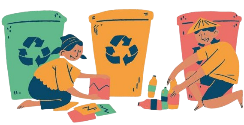 Χρηματοδοτείται από την Ευρωπαϊκή Ένωση. Ωστόσο, οι απόψεις που εκφράζονται είναι του ή των συγγραφέων και δεν αντικατοπτρίζουν απαραίτητα εκείνες της Ευρωπαϊκής Ένωσης ή του Ευρωπαϊκού Εκτελεστικού Οργανισμού Εκπαίδευσης και Πολιτισμού (EACEA).                    Ούτε η Ευρωπαϊκή Ένωση ούτε ο EACEA μπορούν να θεωρηθούν υπεύθυνοι για αυτά.
Ενότητα 1: Πράσινη Οικονομία
Μέρος 5: Συμβουλές για να κάνετε την επιχείρησή σας βιώσιμη και πράσινη
Πώς μπορώ να μεταμορφώσω την επιχείρησή μου ώστε να έχει λιγότερο αντίκτυπο στο περιβάλλον; Ποια κριτήρια ή στρατηγικές πρέπει να ακολουθήσω για να γίνω μια φιλική προς το περιβάλλον επιχείρηση; Εδώ είναι μια λίστα ερωτήσεων για να σκεφτείτε. Θα σας βοηθήσουν να σκεφτείτε πώς μια επιχείρηση θα μπορούσε να γίνει μια πιο βιώσιμη και πράσινη επιχείρηση. Εάν δεν έχετε επιχείρηση, μπορείτε να δημιουργήσετε μια για να απαντήσετε σε αυτές τις ερωτήσεις:
Έχω επιρροή στους υπαλλήλους, στα ενδιαφερόμενα μέρη και στους πελάτες;
 Μπορώ να πραγματοποιήσω δράσεις
 περιβαλλοντικής ευαισθητοποίησης;
Πώς μπορώ να μειώσω την
 κατανάλωση ενέργειας στην
 επιχείρησή μου; Πώς?
Πώς μπορώ να μειώσω τα
 απόβλητα; 
Πώς μπορώ να εκτιμήσω τα
 απόβλητα;
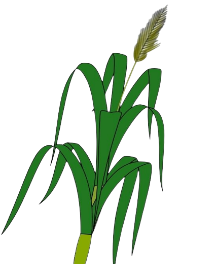 Γνωρίζω το περιβαλλοντικό
 αποτύπωμα των προϊόντων μου;
Πώς διαχειριζόμαστε τη χρήση του νερού μας και μπορώ να σκεφτώ τρόπους να το διαχειριστώ πιο
 υπεύθυνα;
Μπορώ να χρησιμοποιήσω κοντινούς
 προμηθευτές; Με ποιους κοντινούς
 προμηθευτές μπορώ να συνεργαστώ;
Χρηματοδοτείται από την Ευρωπαϊκή Ένωση. Ωστόσο, οι απόψεις που εκφράζονται είναι του ή των συγγραφέων και δεν αντικατοπτρίζουν απαραίτητα εκείνες της Ευρωπαϊκής Ένωσης ή του Ευρωπαϊκού Εκτελεστικού Οργανισμού Εκπαίδευσης και Πολιτισμού (EACEA).                    Ούτε η Ευρωπαϊκή Ένωση ούτε ο EACEA μπορούν να θεωρηθούν υπεύθυνοι για αυτά.
Ενότητα 2: Πράσινες Εργασίες
Μέρος 1: Τι είναι οι πράσινες θέσεις εργασίας;
Σύμφωνα με τη Διεθνή Οργάνωση Εργασίας (ILO), οι πράσινες θέσεις εργασίας είναι αξιοπρεπείς θέσεις εργασίας που συμβάλλουν στη διατήρηση και αποκατάσταση του περιβάλλοντος είτε σε παραδοσιακούς τομείς όπως η μεταποίηση και οι κατασκευές είτε σε νέους αναδυόμενους τομείς όπως οι ανανεώσιμες πηγές ενέργειας και η ενεργειακή απόδοση. Οι κύριοι στόχοι των πράσινων θέσεων εργασίας προσδιορίζονται παρακάτω:
Αύξηση της αποδοτικότητας της κατανάλωσης ενέργειας και πρώτων υλών.
Περιορισμός των εκπομπών αερίων του θερμοκηπίου.
Ελαχιστοποιήστε τα απόβλητα και τη ρύπανση.
Αξιοπρεπείς δουλειές:
Παραγωγική εργασία,
Αξιοπρεπές εισόδημα,
Ασφάλεια στο χώρο εργασίας,
Κοινωνική προστασία για
 οικογένειες,
Προσωπική ανάπτυξη και ίσες ευκαιρίες για όλους.
Συνειδητοποίηση της προόδου προς τη βιωσιμότητα σε όλα τα επίπεδα.
Συμβολή στην προσαρμογή στην κλιματική αλλαγή.
Προστασία και αποκατάσταση των οικοσυστημάτων.
Χρηματοδοτείται από την Ευρωπαϊκή Ένωση. Ωστόσο, οι απόψεις που εκφράζονται είναι του ή των συγγραφέων και δεν αντικατοπτρίζουν απαραίτητα εκείνες της Ευρωπαϊκής Ένωσης ή του Ευρωπαϊκού Εκτελεστικού Οργανισμού Εκπαίδευσης και Πολιτισμού (EACEA).                    Ούτε η Ευρωπαϊκή Ένωση ούτε ο EACEA μπορούν να θεωρηθούν υπεύθυνοι για αυτά.
Ενότητα 2: Πράσινες Εργασίες
Μέρος 2: Τομείς δράσης για πράσινες θέσεις εργασίας
Εκτίμηση επιπτώσεων και διαχείριση του φυσικού και αγροτικού περιβάλλοντος
Αυτός ο τομέας περιλαμβάνει θέσεις εργασίας όπως:
Προϊστάμενος του Τμήματος Διαχείρισης Απορριμμάτων.
Αναλυτής εργαστηρίου νερού.
Σε αυτόν τον τομέα θα βρείτε θέσεις εργασίας όπως:
Τεχνικός διαχείρισης άγριας ζωής.
Τεχνικός αποκατάστασης
 περιβάλλοντος.
Πρόληψη και Έλεγχος Ρύπανσης
Περιβαλλοντική διαχείριση, βιωσιμότητα και κοινωνική ευθύνη
Σε αυτόν τον διδακτικό τομέα θα βρείτε θέσεις εργασίας όπως:
Περιβαλλοντική επικοινωνία
Περιβαλλοντικός δημοσιογράφος.
Σε αυτόν τον τομέα θα βρείτε θέσεις εργασίας όπως:
Υπεύθυνος βιωσιμότητας της εταιρείας.
Περιβαλλοντικός ελεγκτής.
Περιβαλλοντική ενημέρωση και εκπαίδευση
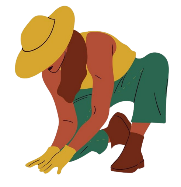 Χρηματοδοτείται από την Ευρωπαϊκή Ένωση. Ωστόσο, οι απόψεις που εκφράζονται είναι του ή των συγγραφέων και δεν αντικατοπτρίζουν απαραίτητα εκείνες της Ευρωπαϊκής Ένωσης ή του Ευρωπαϊκού Εκτελεστικού Οργανισμού Εκπαίδευσης και Πολιτισμού (EACEA).                    Ούτε η Ευρωπαϊκή Ένωση ούτε ο EACEA μπορούν να θεωρηθούν υπεύθυνοι για αυτά.
Ενότητα 2: Πράσινες Εργασίες
Μέρος 2: Τομείς δράσης για τις πράσινες θέσεις εργασίας
Αυτός ο τομέας περιλαμβάνει θέσεις εργασίας όπως:
Ειδικός στο οικολογικό σήμα.
Αυτός ο τομέας περιλαμβάνει θέσεις εργασίας όπως:
Διαχειριστής ενέργειας.
Τεχνικός ανανεώσιμων πηγών ενέργειας.
Ενέργεια και κλιματική αλλαγή
Ανάλυση κύκλου ζωής
Ο κατάλογος των πράσινων θέσεων εργασίας είναι πολύ μεγάλος, αλλά οι κύριοι υποστηρικτές των πράσινων θέσεων εργασίας είναι οι ίδιες οι εταιρείες, οι οποίες θα πρέπει να κινηθούν πιο σταθερά προς τη δημιουργία συγκεκριμένων τμημάτων.
Αυτός ο τομέας περιλαμβάνει θέσεις εργασίας όπως:
Τεχνικός γεωγραφικών συστημάτων
 πληροφοριών (GIS) και τηλεπισκόπησης.
Σύμβουλος σε συστήματα γεωγραφικών πληροφοριών.
Εργαλεία πληροφορικής που εφαρμόζονται στην περιβαλλοντική διαχείριση
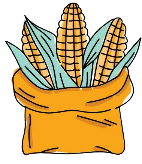 Χρηματοδοτείται από την Ευρωπαϊκή Ένωση. Ωστόσο, οι απόψεις που εκφράζονται είναι του ή των συγγραφέων και δεν αντικατοπτρίζουν απαραίτητα εκείνες της Ευρωπαϊκής Ένωσης ή του Ευρωπαϊκού Εκτελεστικού Οργανισμού Εκπαίδευσης και Πολιτισμού (EACEA).                    Ούτε η Ευρωπαϊκή Ένωση ούτε ο EACEA μπορούν να θεωρηθούν υπεύθυνοι για αυτά.
Ενότητα 2: Πράσινες Εργασίες
Μέρος 3: Πράσινες θέσεις εργασίας σε αγροτικές περιοχές
Επεξεργασία και καθαρισμός λυμάτων.
Διαχείριση απορριμμάτων: Παραγωγή βιοκαυσίμων όπως βιοντίζελ ή βιοαιθανόλη.
Παραγωγή ανανεώσιμων πηγών ενέργειας.
Διαχείριση δασικών εκτάσεων και προστατευόμενων φυσικών χώρων.
Περιβαλλοντικές υπηρεσίες για εταιρείες και οντότητες
(συμπεριλαμβανομένων των υπηρεσιών για την προστασία και τον έλεγχο της ηχορύπανσης, της ατμοσφαιρικής ρύπανσης και της ανάκτησης μολυσμένων εδαφών).
Περιβαλλοντική εκπαίδευση και ενημέρωση.
Βιολογική παραγωγή: Βιολογική γεωργία και κτηνοτροφία.
Λειτουργίες προστασίας του περιβάλλοντος στη βιομηχανία και τις υπηρεσίες.
Ακολουθούν μερικά παραδείγματα πράσινων θέσεων εργασίας - πόσες από αυτές γνωρίζατε;
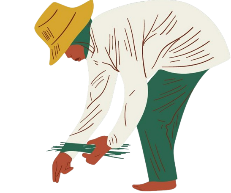 Χρηματοδοτείται από την Ευρωπαϊκή Ένωση. Ωστόσο, οι απόψεις που εκφράζονται είναι του ή των συγγραφέων και δεν αντικατοπτρίζουν απαραίτητα εκείνες της Ευρωπαϊκής Ένωσης ή του Ευρωπαϊκού Εκτελεστικού Οργανισμού Εκπαίδευσης και Πολιτισμού (EACEA).                    Ούτε η Ευρωπαϊκή Ένωση ούτε ο EACEA μπορούν να θεωρηθούν υπεύθυνοι για αυτά.
Ενότητα 2: Πράσινες Εργασίες
Μέρος 3: Αναλύστε την περίπτωση του "Feltai"
"Feltai" είναι ένα έργο με επικεφαλής την Inés Heredia που λαμβάνει χώρα στη βόρεια Ισπανία. Αυτό το έργο δίνει αξία στο μαλλί προβάτου φτιάχνοντας από αυτό κλωστοϋφαντουργικά προϊόντα. Φτιάχνουν παντόφλες, γέμιση μαξιλαριών, ρούχα για σχεδιαστές, κ.λπ. Όταν τα προϊόντα δεν είναι πλέον χρήσιμα ή το μαλλί μένει αχρησιμοποίητο, η Inés και η ομάδα γυναικών της το χρησιμοποιούν για κομποστοποίηση.
Αναλογιστείτε τις ακόλουθες ερωτήσεις:
Πιστεύετε ότι η Feltai είναι μια φιλική προς το περιβάλλον εταιρεία;

Ποιες πρακτικές εφαρμόζονται στο Feltai που συνάδουν με τις αρχές της πράσινης οικονομίας;

Ποιες στρατηγικές θα μπορούσαν να εφαρμοστούν ώστε το Feltai να έχει μικρότερο αντίκτυπο στο περιβάλλον;
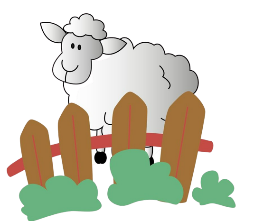 Χρηματοδοτείται από την Ευρωπαϊκή Ένωση. Ωστόσο, οι απόψεις που εκφράζονται είναι του ή των συγγραφέων και δεν αντικατοπτρίζουν απαραίτητα εκείνες της Ευρωπαϊκής Ένωσης ή του Ευρωπαϊκού Εκτελεστικού Οργανισμού Εκπαίδευσης και Πολιτισμού (EACEA).                    Ούτε η Ευρωπαϊκή Ένωση ούτε ο EACEA μπορούν να θεωρηθούν υπεύθυνοι για αυτά.
Ενότητα 3: Πράσινη Επιχειρηματικότητα
Μέρος 1: Τι είναι η πράσινη επιχειρηματικότητα;
Ως πράσινη επιχειρηματικότητα νοούνται εκείνες οι επιχειρήσεις των οποίων ο στόχος είναι η επίτευξη οικονομικής ανάπτυξης λαμβάνοντας υπόψη τη βέλτιστη και με σεβασμό χρήση των φυσικών πόρων και την αποφυγή της ρύπανσης.
Περιβαλλοντικός Άξονας

Επικεντρώνεται στην αυθεντικότητα, τη διατήρηση και τη διατήρηση των πόρων.
Τομείς πράσινης
 επιχειρηματικότητας:
Εναλλακτικές ανανεώσιμες
πηγές ενέργειας.
Πράσινες συγκοινωνίες.
Υπηρεσίες πράσινων
 συμβούλων.
Βιολογικά ή ανακυκλωμένα
ρούχα.
Βιοδιασπώμενη συσκευασία.
Πράσινα σούπερ μάρκετ.
Βιολογικά καλλυντικά.
Αυτά είναι μόνο μερικά
παραδείγματα.
Η ένταξη των τριών αξόνων της βιώσιμης ανάπτυξης εγγυάται την επιτυχία της πράσινης επιχειρηματικότητας.
Κοινωνικός Άξονας

Επικεντρώνεται στην ευημερία της τοπικής κοινωνίας καθώς και στις αλληλεπιδράσεις με διαφορετικές ομάδες.
Οικονομικός Άξονας

Επικεντρώνεται στην οικονομική ανάπτυξη από βιώσιμη σκοπιά.
Χρηματοδοτείται από την Ευρωπαϊκή Ένωση. Ωστόσο, οι απόψεις που εκφράζονται είναι του ή των συγγραφέων και δεν αντικατοπτρίζουν απαραίτητα εκείνες της Ευρωπαϊκής Ένωσης ή του Ευρωπαϊκού Εκτελεστικού Οργανισμού Εκπαίδευσης                                                              και Πολιτισμού (EACEA). Ούτε η Ευρωπαϊκή Ένωση ούτε ο EACEA μπορούν να θεωρηθούν υπεύθυνοι για αυτά.
Ενότητα 3: Πράσινη Επιχειρηματικότητα
Μέρος 2: Ο Αγροοικολογικός Τομέας
Ο αγροοικολογικός τομέας μπορεί να γίνει κατανοητός ως κοινωνικό κίνημα καθώς αναπτύσσει δράσεις που αποτελούν μέρος μιας κοινωνικής διαδικασίας που στοχεύει στην ενίσχυση της κοινωνικής οικονομίας, αλλά στην πορεία δημιουργεί θετικές συνέργειες που προάγουν την ανθρώπινη ανάπτυξη.
Σύμφωνα με τον ΟΟΣΑ, αγροοικολογία είναι «η μελέτη της σχέσης μεταξύ των γεωργικών καλλιεργειών και του περιβάλλοντος».
Μερικές από τις αρχές που διέπουν την αγροοικολογία είναι οι εξής:
Ανακύκλωση θρεπτικών συστατικών
Ποικιλία
Συνέργειες
Ενσωμάτωση
Ο χώρος καλλιέργειας ως αξία από μόνος του.
Η αγροοικολογία είναι ένας τομέας που αυτή τη στιγμή έχει πολλαπλές ευκαιρίες για πράσινες θέσεις εργασίας.
Η αγροοικολογία αντικαθιστά τη συμβατική άποψη της γεωργίας με μια πιο φιλική προς το περιβάλλον άποψη, η οποία περιλαμβάνει μεταξύ άλλων:
Βέλτιστη χρήση νερού
Διατήρηση της βιοποικιλότητας
Χρήση φυτοφαρμάκων και χλωρών λιπασμάτων
Χρηματοδοτείται από την Ευρωπαϊκή Ένωση. Ωστόσο, οι απόψεις που εκφράζονται είναι του ή των συγγραφέων και δεν αντικατοπτρίζουν απαραίτητα εκείνες της Ευρωπαϊκής Ένωσης ή του Ευρωπαϊκού Εκτελεστικού Οργανισμού Εκπαίδευσης και Πολιτισμού (EACEA).                    Ούτε η Ευρωπαϊκή Ένωση ούτε ο EACEA μπορούν να θεωρηθούν υπεύθυνοι για αυτά.
Ενότητα 3: Πράσινη Επιχειρηματικότητα
Μέρος 2: Ο Αγροοικολογικός Τομέας
Αγροοικολογικές διαστάσεις:
Λήψη αποφάσεων στο
 αγροδιατροφικό σύστημα:
Από το τοπικό στο
 παγκόσμιο επίπεδο
Προκλητικές πολιτικές που εμποδίζουν τα τοπικά έργα βιωσιμότητας.
Συνηγορία πολιτικής.
Συμμαχίες με άλλες κοινωνικές ομάδες που σχετίζονται με την οικολογία από παγκόσμια
 προοπτική.
Κοινωνικά και πολιτικά κινήματα.
Λήψη αποφάσεων στο
σύστημα αγροδιατροφής:
Από το τοπικό στο
 παγκόσμιο επίπεδο
Προκλητικές πολιτικές
 που εμποδίζουν τα έργα
Οικολογικό - Παραγωγικές
Κοινωνικο-
πολιτικές
Συνεργατικές -
οικονομικές και πολιτιστικές
Ολοκληρωμένο και συστημικό όραμα της παραγωγικής διαδικασίας:
Επανασχεδιασμός του αγρο-οικοσυστήματος
Θέματα ενεργειακής απόδοσης
Ροές άλλων φυσικών παραγωγικών πόρων.
Χρηματοδοτείται από την Ευρωπαϊκή Ένωση. Ωστόσο, οι απόψεις που εκφράζονται είναι του ή των συγγραφέων και δεν αντικατοπτρίζουν απαραίτητα εκείνες της Ευρωπαϊκής Ένωσης ή του Ευρωπαϊκού Εκτελεστικού Οργανισμού Εκπαίδευσης και Πολιτισμού (EACEA).                    Ούτε η Ευρωπαϊκή Ένωση ούτε ο EACEA μπορούν να θεωρηθούν υπεύθυνοι για αυτά.
Ενότητα 3: Πράσινη Επιχειρηματικότητα
Μέρος 2: Ο Αγροοικολογικός Τομέας
Βήματα για την αγρο-οικολογική μετάβαση:
Η αγρο-οικολογία είναι ένας τομέας που αυτή τη
στιγμή έχει πολλαπλές ευκαιρίες για πράσινες
θέσεις εργασίας. Μερικές από τις εργασίες
σχετίζονται με:
Ανακύκλωση και επαναχρησιμοποίηση
απορριμμάτων, συντήρηση του προϊόντος
Δημιουργία αγροτικών και τροφίμων
Βιοκατασκευή και αποτελεσματική
αποκατάσταση
Ανανεώσιμες πηγές ενέργειας και ενεργειακή απόδοση
Καταστήματα βιολογικών προϊόντων
Εξειδικευμένα κέντρα επεξεργασίας
απορριμμάτων από καθαρά σημεία
Κατασκευή, πώληση ή διανομή
βιοαποδομήσιμων συσκευασιών,
περιβαλλοντική συμβουλευτική
Δεν πρέπει να συγχέουμε τον όρο αγροοικολογία με τη βιολογική γεωργία. Ο κύριος στόχος της αγρο-οικολογίας είναι η παραγωγικότητα των τροφίμων, με όσο το δυνατόν μεγαλύτερο σεβασμό προς τη φύση.
Χρηματοδοτείται από την Ευρωπαϊκή Ένωση. Ωστόσο, οι απόψεις που εκφράζονται είναι του ή των συγγραφέων και δεν αντικατοπτρίζουν απαραίτητα εκείνες της Ευρωπαϊκής Ένωσης ή του Ευρωπαϊκού Εκτελεστικού Οργανισμού Εκπαίδευσης και Πολιτισμού (EACEA).                    Ούτε η Ευρωπαϊκή Ένωση ούτε ο EACEA μπορούν να θεωρηθούν υπεύθυνοι για αυτά.
Ενότητα 3: Πράσινη Επιχειρηματικότητα
Μέρος 3: Βιώσιμος Αγροτικός Τουρισμός
Μερικά οφέλη που προωθεί αυτή η τουριστική
προσέγγιση είναι:
Διαιωνίζει την τοπική πολιτιστική κληρονομιά.
Παρέχει εξουσία στον τοπικό πληθυσμό να
ερμηνεύει και να μεταφέρει την τοπική κουλτούρα.
Τοπική Οικονομική Ανάπτυξη.
Διαπολιτισμική ανταλλαγή.
Βελτιώνει τις συνθήκες διαβίωσης των κατοίκων
 των αγροτικών περιοχών.
Αυξάνει την απασχολησιμότητα των αγροτικών
περιοχών.
Ο αγροτικός τουρισμός συνδέεται με
πολλαπλές έννοιες και τουριστικές
δραστηριότητες που λαμβάνουν χώρα σε
αγροτικές περιοχές:
Οικοτουρισμός
Αγροτουρισμός
Φυσικός τουρισμός
Ταξίδι περιπέτειας
Πράσινο τουρισμό
Δραστηριότητες όπως:
Γαστρονομία
Ιππασία
Κυνήγι
Αλιεία
Άλλα αθλήματα
Πολιτιστικά και ιστορικά αξιοθέατα
κ.λπ.
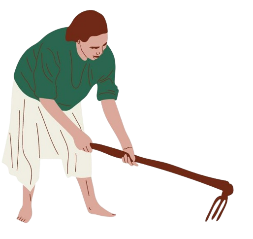 Μετά την περίοδο της πανδημίας που προκλήθηκε από τον
 COVID-19, πολυάριθμες μελέτες διαπιστώνουν ότι υπάρχει
 αύξηση του ενδιαφέροντος και της προδιάθεσης του
ταξιδιώτη ή τουρίστα για τα αγροτικά τοπία και τον τοπικό
 πολιτισμό.
Χρηματοδοτείται από την Ευρωπαϊκή Ένωση. Ωστόσο, οι απόψεις που εκφράζονται είναι του ή των συγγραφέων και δεν αντικατοπτρίζουν απαραίτητα εκείνες της Ευρωπαϊκής Ένωσης ή του Ευρωπαϊκού Εκτελεστικού Οργανισμού Εκπαίδευσης και Πολιτισμού (EACEA).                    Ούτε η Ευρωπαϊκή Ένωση ούτε ο EACEA μπορούν να θεωρηθούν υπεύθυνοι για αυτά.
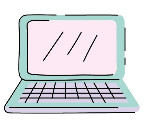 Ενότητα 3: Πράσινη Επιχειρηματικότητα
Μέρος 4: Αγροτική ψηφιοποίηση
Προκειμένου η αγροτική ψηφιοποίηση να είναι χωρίς αποκλεισμούς, προτείνονται οι ακόλουθες αρχές:

Προώθηση βασικών προϋποθέσεων.
Αναφέρεται στις ψηφιακές δεξιότητες και ικανότητες των ανθρώπων στις αγροτικές περιοχές εκτός από τις απαραίτητες υποδομές. Ο ψηφιακός μετασχηματισμός πρέπει να έχει οικονομικό όφελος για τον πληθυσμό.

Ψηφιοποίηση και βιώσιμη ανάπτυξη.
Πρέπει να ευθυγραμμιστεί με τους στόχους της Βιώσιμης Ανάπτυξης και να ανταποκρίνεται στις ανάγκες των αγροτικών κοινοτήτων, λαμβάνοντας υπόψη τις προκλήσεις της ευρωπαϊκής κοινωνίας.

Προσαρμόστε την ψηφιοποίηση με βάση τα συμφραζόμενα.
Η ψηφιοποίηση δεν πρέπει να σημαίνει μεγαλύτερη ανεργία ή συγκέντρωση των αγροκτημάτων. Αυτό που μπορεί να είναι χρήσιμο σε ένα αγροτικό πλαίσιο μπορεί να μην είναι χρήσιμο σε ένα άλλο. Κάθε αγροτική περιοχή έχει διαφορετικά προβλήματα και η ψηφιοποίηση πρέπει να σώσει την παρακμή, όχι να την προωθεί.
Η ψηφιοποίηση της υπαίθρου τοποθετείται ως τρόπος κοινωνικής ένταξης, ειδικά μετά τις υγειονομικές και οικονομικές κρίσεις
 που προκαλούνται από τον COVID-19.

Ο ψηφιακός μετασχηματισμός, που
πραγματοποιείται με έξυπνο τρόπο και με
σεβασμό στην τοποθεσία, συνεπάγεται:
 αποτελεσματικότερη χρήση των πόρων,
μεγαλύτερη απόδοση, παραγωγή,
ποιότητα και ασφάλεια. Αυτό προάγει τη
βελτίωση των οφελών των εταιρειών, τη
μείωση των εκπομπών αερίων του
θερμοκηπίου, την καλύτερη διαχείριση των εκμεταλλεύσεων κ.λπ.
Χρηματοδοτείται από την Ευρωπαϊκή Ένωση. Ωστόσο, οι απόψεις που εκφράζονται είναι του ή των συγγραφέων και δεν αντικατοπτρίζουν απαραίτητα εκείνες της Ευρωπαϊκής Ένωσης ή του Ευρωπαϊκού Εκτελεστικού Οργανισμού Εκπαίδευσης και Πολιτισμού (EACEA).                    Ούτε η Ευρωπαϊκή Ένωση ούτε ο EACEA μπορούν να θεωρηθούν υπεύθυνοι για αυτά.
Ενότητα 3: Πράσινη Επιχειρηματικότητα
Μέρος 4: Αγροτική ψηφιοποίηση
4. Αποφύγετε την περιθωριοποίηση και την πόλωση.
Πρέπει να θεσπιστούν ενεργητικές πολιτικές ψηφιακής ένταξης. Για αυτό πρέπει να εμπλακούν όλες οι κοινωνικές και οικονομικές ομάδες στις αγροτικές περιοχές, ιδιαίτερα οι πιο ευάλωτες ομάδες.

5. Τοπικά ψηφιακά οικοσυστήματα.
Ενσωματώστε ανθρώπους και οργανισμούς που προωθούν την ψηφιακή μετάβαση σε τοπικό επίπεδο (πράκτορες, υποδομές, ψηφιακές εφαρμογές, δεδομένα και υπηρεσίες).

6. Διακυβέρνηση ψηφιοποίησης.
Απαιτείται βαθιά γνώση του τοπικού πλαισίου για την αναγνώριση επιχειρηματικών ευκαιριών και απειλών και την εφαρμογή ευκαιριών ψηφιακής ανάπτυξης
προσαρμοσμένες στην αγροτική πραγματικότητα.

7. Πολιτικές βιώσιμης ψηφιοποίησης.
Απαιτούνται νέες πολιτικές για τις αγροτικές περιοχές που κατανοούν τη σημασία της ψηφιοποίησης και πώς αυτές επηρεάζουν άμεσα τις κοινωνικές και οικονομικές σχέσεις του τόπου.
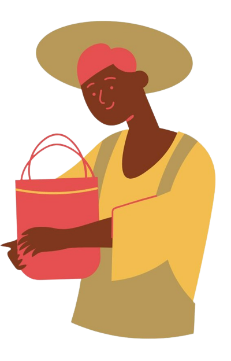 Χρηματοδοτείται από την Ευρωπαϊκή Ένωση. Ωστόσο, οι απόψεις που εκφράζονται είναι του ή των συγγραφέων και δεν αντικατοπτρίζουν απαραίτητα εκείνες της Ευρωπαϊκής Ένωσης ή του Ευρωπαϊκού Εκτελεστικού Οργανισμού Εκπαίδευσης και Πολιτισμού (EACEA).                    Ούτε η Ευρωπαϊκή Ένωση ούτε ο EACEA μπορούν να θεωρηθούν υπεύθυνοι για αυτά.
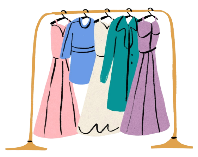 Ενότητα 3: Πράσινη Επιχειρηματικότητα
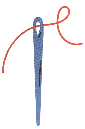 Μέρος 5: Βιώσιμη μόδα ή "αργή μόδα"
Σύμφωνα με στοιχεία που συλλέχθηκαν από τον ΟΗΕ, η μόδα είναι ένας από τους τομείς με τις μεγαλύτερες περιβαλλοντικές επιπτώσεις, παράγοντας έως και το 20% των λυμάτων παγκοσμίως και το 10% των εκπομπών άνθρακα παγκοσμίως. Γι' αυτό και προκύπτει το κίνημα "Slow Fashion", το οποίο προσπαθεί να μειώσει τις περιβαλλοντικές επιπτώσεις της παραγωγής, μειώνοντας την περιβαλλοντική ρύπανση και το αποτύπωμα άνθρακα των προϊόντων, συμβάλλοντας στη δημιουργία ενός πιο κοινωνικά δίκαιου εμπορίου. Γι’ αυτό το λόγο, χρησιμοποιούνται οργανικές φυσικές ίνες, όπως κάνναβη, λινάρι, μπαμπού και ανακυκλωμένες ίνες.
Μερικά από τα μέτρα για την επίτευξη του στόχου που θέτει η βιώσιμη μόδα είναι:
Βελτιστοποιημένη χρήση των φυσικών πόρων.
ΑΝΑΝΕΩΣΙΜΕΣ ΠΗΓΕΣ ΕΝΕΡΓΕΙΑΣ.
Δώστε προτεραιότητα στην επισκευή, την επαναχρησιμοποίηση και την ανακύκλωση του προϊόντος.
Χρησιμοποιήστε πιο βιώσιμα υλικά.
Αυξήστε τη μακροζωία και την ποιότητα του προϊόντος.
Εγγύηση πρόσβασης σε πληροφορίες.
Μειώστε τη χρήση νερού, ενέργειας και
χημικών προϊόντων κατά την παραγωγική
διαδικασία.
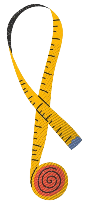 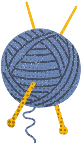 Χρηματοδοτείται από την Ευρωπαϊκή Ένωση. Ωστόσο, οι απόψεις που εκφράζονται είναι του ή των συγγραφέων και δεν αντικατοπτρίζουν απαραίτητα εκείνες της Ευρωπαϊκής Ένωσης ή του Ευρωπαϊκού Εκτελεστικού Οργανισμού Εκπαίδευσης και Πολιτισμού (EACEA).                    Ούτε η Ευρωπαϊκή Ένωση ούτε ο EACEA μπορούν να θεωρηθούν υπεύθυνοι για αυτά.
Ενότητα 3: Πράσινη Επιχειρηματικότητα
Μέρος 6: Μοντέλο διαχείρισης πράσινης επιχειρηματικότητας
Προστασία
Διαφάνεια
Γνώση
Συμμαχίες
Οικονομία χαμηλών εκπομπών άνθρακα
Οι 5 Αρχές της Πράσινης Επιχειρηματικότητας:
Δέσμευση για δράσεις, έργα ή επενδύσεις που έχουν θετικό αντίκτυπο στο περιβάλλον καθώς και στην κοινωνία και πρακτικές καλής διακυβέρνησης.
Προσβασιμότητα στις εκθέσεις βιωσιμότητας της εταιρείας.
Επεκτείνετε τις γνώσεις, τις δεξιότητες και τις ικανότητες σε διάφορους τομείς για την επίτευξη βιώσιμης ανάπτυξης.
Δημιουργία συμμαχιών με τον δημόσιο, τον ιδιωτικό και τον συντονισμένο τομέα για την προώθηση της ανάπτυξης της πράσινης οικονομίας.
Νέες επιχειρηματικές πρακτικές που δεσμεύονται για τη μετάβαση προς μια οικονομία χαμηλών εκπομπών άνθρακα.
Χρηματοδοτείται από την Ευρωπαϊκή Ένωση. Ωστόσο, οι απόψεις που εκφράζονται είναι του ή των συγγραφέων και δεν αντικατοπτρίζουν απαραίτητα εκείνες της Ευρωπαϊκής Ένωσης ή του Ευρωπαϊκού Εκτελεστικού Οργανισμού Εκπαίδευσης και Πολιτισμού (EACEA).                    Ούτε η Ευρωπαϊκή Ένωση ούτε ο EACEA μπορούν να θεωρηθούν υπεύθυνοι για αυτά.
Ενότητα 3: Πράσινη Επιχειρηματικότητα
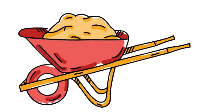 Μέρος 6: Μοντέλο διαχείρισης πράσινης επιχειρηματικότητας
Για να ξεκινήσετε τη μετατροπή μιας εταιρείας σε μια «πράσινη εταιρεία», ή να αναλάβετε βιώσιμα, προσδιορίζονται τέσσερα στάδια:
Ανάγκη ή ευκαιρία
Προσδιορίστε μια ανάγκη ή μια ευκαιρία. Ακόμα κι αν μιλάμε για μια εταιρεία που είναι ήδη σε λειτουργία αλλά σκοπεύει να γίνει μια «πράσινη εταιρεία», αυτό το στάδιο είναι η στιγμή να προσδιορίσουμε ποια προβλήματα παρουσιάζει η εταιρεία σε σχέση με τις 5 πράσινες αρχές.
2. Σχέδιο
Σε αυτό το στάδιο, οι στρατηγικές που θα ακολουθηθούν για την οικοδόμηση μιας εταιρείας που απομακρύνεται από παραδοσιακές πρακτικές που είναι μη βιώσιμες ή επιβλαβείς για το περιβάλλον σχεδιάζονται με βάση το πρόβλημα, την ανάγκη ή την ευκαιρία που εντοπίστηκε στο προηγούμενο στάδιο με βάση τις 5 πράσινες αρχές.
Χρηματοδοτείται από την Ευρωπαϊκή Ένωση. Ωστόσο, οι απόψεις που εκφράζονται είναι του ή των συγγραφέων και δεν αντικατοπτρίζουν απαραίτητα εκείνες της Ευρωπαϊκής Ένωσης ή του Ευρωπαϊκού Εκτελεστικού Οργανισμού Εκπαίδευσης και Πολιτισμού (EACEA).                    Ούτε η Ευρωπαϊκή Ένωση ούτε ο EACEA μπορούν να θεωρηθούν υπεύθυνοι για αυτά.
Ενότητα 3: Πράσινη Επιχειρηματικότητα
Μέρος 6: Μοντέλο διαχείρισης πράσινης επιχειρηματικότητας
3. Εκτέλεση
Πρέπει να καθοριστούν όλα τα τμήματα που συνθέτουν τον σχεδιασμό των στρατηγικών προς την αειφορία. Μεταξύ αυτών θα πρέπει να λάβετε υπόψη:
Στρατηγική: θα ληφθούν υπόψη οι 5 πράσινες αρχές.
Δραστηριότητες: ενέργειες που θα πραγματοποιηθούν από την εταιρεία.
Στόχος: ποσοστό που μετρά την επιτυχία της εταιρείας και των δραστηριοτήτων της.
Δείκτης: μετρά την εκπλήρωση των στόχων με βάση τον επιθυμητό χρόνο.
Χρόνος: εκτίμηση της εκπλήρωσης των στόχων.
Υπεύθυνος: υπεύθυνος για τις δραστηριότητες της
εταιρείας.
Προϋπολογισμός: χρηματικοί πόροι που διαθέτει 
η εταιρεία.
4. Αξιολόγηση και παρακολούθηση
Θα πρέπει να εκπονούνται εκθέσεις για αξιολόγηση και παρακολούθηση που να περιέχουν πληροφορίες σχετικά με την υλοποίηση της δραστηριότητας σε όλα τα στάδια της. Μερικές πληροφορίες που
μπορείτε να συμπεριλάβετε είναι:
Ελλείψεις και αδυναμίες
Αποτελέσματα που ελήφθησαν
Νέα ευρήματα
Αποφάσεις που ελήφθησαν
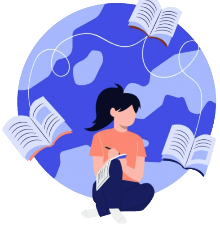 Χρηματοδοτείται από την Ευρωπαϊκή Ένωση. Ωστόσο, οι απόψεις που εκφράζονται είναι του ή των συγγραφέων και δεν αντικατοπτρίζουν απαραίτητα εκείνες της Ευρωπαϊκής Ένωσης ή του Ευρωπαϊκού Εκτελεστικού Οργανισμού Εκπαίδευσης και Πολιτισμού (EACEA).                    Ούτε η Ευρωπαϊκή Ένωση ούτε ο EACEA μπορούν να θεωρηθούν υπεύθυνοι για αυτά.
Ενότητα 3: Πράσινη Επιχειρηματικότητα
Μέρος 6: Μοντέλο διαχείρισης πράσινης επιχειρηματικότητας
Με βάση τις έννοιες που μελετήθηκαν σε αυτήν την ενότητα, προτείνουμε να σκεφτείτε μια επιχειρηματική ιδέα στην περιοχή σας. Σας προτείνουμε να αναλογιστείτε τις παρακάτω ερωτήσεις σαν να σχεδιάζετε να ξεκινήσετε μια επιχείρηση βασισμένη στις αρχές και τις ιδέες της πράσινης επιχειρηματικότητας.
Ποια είναι η ιδέα μου για την πράσινη επιχείρησή μου;
Τι υπηρεσία πρόκειται να προσφέρω;
Σε ποιον απευθύνεται η υπηρεσία μου;
Γιατί είναι σημαντικό να ξεκινήσετε μια επιχείρηση σε
αυτόν τον τομέα;
Πώς ανταποκρίνεται η επιχείρησή μου στις αρχές της
πράσινης οικονομίας;
Τι διαφοροποιεί την επιχείρησή μου από άλλες εταιρείες
του ίδιου κλάδου;
Θα συμπεριλάβω τυχόν τεχνολογικές ή επιχειρηματικές
καινοτομίες;
Ίσως αυτή είναι η αρχή μιας καλής επιχειρηματικής ιδέας!
Σκέφτεστε να ξεκινήσετε μια πράσινη επιχείρηση; Αυτές οι ερωτήσεις μπορούν να σας βοηθήσουν να αρχίσετε να σκέφτεστε την πράσινη επιχειρηματική σας ιδέα.
Χρηματοδοτείται από την Ευρωπαϊκή Ένωση. Ωστόσο, οι απόψεις που εκφράζονται είναι του ή των συγγραφέων και δεν αντικατοπτρίζουν απαραίτητα εκείνες της Ευρωπαϊκής Ένωσης ή του Ευρωπαϊκού Εκτελεστικού Οργανισμού Εκπαίδευσης και Πολιτισμού (EACEA).                    Ούτε η Ευρωπαϊκή Ένωση ούτε ο EACEA μπορούν να θεωρηθούν υπεύθυνοι για αυτά.
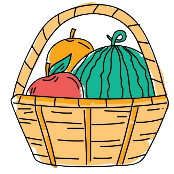 Ενότητα 4: Καλές πρακτικές
Μέρος 1: Trasdeza Natur (Γαλικία, Ισπανία)
Η Trasdeza Natur είναι ένας βιολογικός κήπος που βρίσκεται στην Cortega Silleda (Γαλικία). Μεταξύ των δραστηριοτήτων που πραγματοποιούν:
Ανάκτηση τοπικών λαχανικών και φρούτων.
Μετατροπή τροφής σε αφυδατωμένα προϊόντα.
Χρήση ηλιακής ενέργειας για τη διαδικασία
αφυδάτωσης.
Χρήση λυμάτων (λιμνούλα λαχανικών, πράσινο φίλτρο).
Το νερό επαναχρησιμοποιείται για άρδευση.
Συσκευασμένο με ανακυκλώσιμα και
         κομποστοποιήσιμα υλικά.
Ανάκτηση τοπικών λαχανικών και φρούτων.
Μετατροπή τροφής σε αφυδατωμένα προϊόντα.
Χρήση ηλιακής ενέργειας για τη διαδικασία αφυδάτωσης.
Χρήση λυμάτων (λιμνούλα λαχανικών, πράσινο φίλτρο).
Το νερό επαναχρησιμοποιείται για άρδευση.
Συσκευασμένο με ανακυκλώσιμα και κομποστοποιήσιμα
υλικά.
Ανάκτηση τοπικών λαχανικών και φρούτων.
Μετατροπή τροφής σε αφυδατωμένα προϊόντα.
Χρήση ηλιακής ενέργειας για τη διαδικασία
αφυδάτωσης.
Χρήση λυμάτων (λιμνούλα λαχανικών, πράσινο φίλτρο).
Το νερό επαναχρησιμοποιείται για άρδευση.
Συσκευασμένο με ανακυκλώσιμα και
 κομποστοποιήσιμα υλικά.
Χρηματοδοτείται από την Ευρωπαϊκή Ένωση. Ωστόσο, οι απόψεις που εκφράζονται είναι του ή των συγγραφέων και δεν αντικατοπτρίζουν απαραίτητα εκείνες της Ευρωπαϊκής Ένωσης ή του Ευρωπαϊκού Εκτελεστικού Οργανισμού Εκπαίδευσης και Πολιτισμού (EACEA).                    Ούτε η Ευρωπαϊκή Ένωση ούτε ο EACEA μπορούν να θεωρηθούν υπεύθυνοι για αυτά.
Ενότητα 4: Καλές πρακτικές
Μέρος 2: EcoAlpispa (Κανάρια Νησιά, Ισπανία)
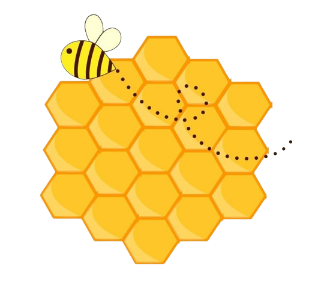 Η μελισσοκομία ως επιχειρηματικός τομέας...
Η Natalia Díaz, μια μελισσοκόμος που ζει στο νησί της Τενερίφης (Ισπανία), ίδρυσε την EcoAlpispa, μια εταιρεία αφιερωμένη στη φροντίδα των μελισσών όχι μόνο ως επικονιαστών του λαχανόκηπου της και ως παραγωγών μελιού, αλλά και στην κατασκευή οικολογικών συσκευασιών. Το κερί που παράγουν οι μέλισσες τους επιτρέπει να κάνουν συσκευασίες για να διατηρήσουν την τροφή τους. Με στόχο την καταπολέμηση της παραγωγής πλαστικών, εγκαινιάζει την παραγωγή και άλλων υλικών, όπως σακούλες από βιολογικό βαμβάκι.

Ο οικολογικός κύκλος...
Αυτή η επιχειρηματική γυναίκα έχει θέσει ως στόχο να μην παράγει πλέον απορρίμματα, γι' αυτό και χρησιμοποιεί ανανεώσιμες πηγές ενέργειας. Η φάρμα της τροφοδοτείται από αιολική ενέργεια και ηλιακούς συλλέκτες. Ο λαχανόκηπος της ποτίζεται με φυσικό νερό που περνά μέσα από ένα σύστημα καθαρισμού που δημιούργησε η ίδια. Επιπλέον, αυτός ο κήπος επικονιάζεται από τις μέλισσες της, η Ναταλία έχει ήδη περισσότερες από 200 κυψέλες.
Χρηματοδοτείται από την Ευρωπαϊκή Ένωση. Ωστόσο, οι απόψεις που εκφράζονται είναι του ή των συγγραφέων και δεν αντικατοπτρίζουν απαραίτητα εκείνες της Ευρωπαϊκής Ένωσης ή του Ευρωπαϊκού Εκτελεστικού Οργανισμού Εκπαίδευσης και Πολιτισμού (EACEA).                    Ούτε η Ευρωπαϊκή Ένωση ούτε ο EACEA μπορούν να θεωρηθούν υπεύθυνοι για αυτά.
ΒΙΒΛΙΟΓΡΑΦΙΑ
https://www.ecologiaverde.com/que-es-la-agroecologia-y-su-importancia-452.html
https://www.miteco.gob.es/es/ceneam/articulos-de-opinion/2014-07-08-daniel-lopez_tcm30-163552.pdf
https://publications.iadb.org/publications/spanish/document/Genero-e-inclusion-en-la-agenda-verde-donde-estamos-y-como-avanzar.pdf
https://www.empleaverde.es/sites/default/files/informe_empleo_verde.pdf
https://join.clickoala.com/empleos-verdes-que-son-que-tipos/
https://www.ceupe.com/blog/turismo-sostenible-y-turismo-rural.html
https://www.redalyc.org/pdf/1934/193414420001.pdf
http://nulan.mdp.edu.ar/320/1/Apo2006a10v2pp25-35.pdf
https://argentinambiental.com/wp-content/uploads/pdf/AA49-28-Turismo_Rural_Politica_Agropecuaria_Multifuncionalidad_Y_Turismo_Rural_Van_De_La_Mano.pdf
https://efeverde.com/mujer-apicultora-fabrica-envoltorios-cera-abeja-contra-plastico/
https://theconversation.com/digitalizacion-de-las-areas-rurales-si-pero-no-a-cualquier-precio-162877
https://www.redalyc.org/journal/290/29069612016/29069612016.pdf
https://www.uv.mx/blogs/uvi/2009/01/15/el-turismo-rural-sostenible-como-una-oportunidad-de-desarrollo-de-las-pequenas-comunidades-de-los-paises-en-desarrollo/
file:///C:/Users/Usuario/Downloads/38364-Texto%20del%20art%C3%ADculo-100313-1-10-20220301.pdf
https://www.meetwork.es/negocio-verde-sustentabilidad-de-tu-empresa/
file:///C:/Users/Usuario/Downloads/1633-Texto%20del%20art%C3%ADculo-7830-1-10-20210323.pdf
Χρηματοδοτείται από την Ευρωπαϊκή Ένωση. Ωστόσο, οι απόψεις που εκφράζονται είναι του ή των συγγραφέων και δεν αντικατοπτρίζουν απαραίτητα εκείνες της Ευρωπαϊκής Ένωσης ή του Ευρωπαϊκού Εκτελεστικού Οργανισμού Εκπαίδευσης και Πολιτισμού (EACEA).                    Ούτε η Ευρωπαϊκή Ένωση ούτε ο EACEA μπορούν να θεωρηθούν υπεύθυνοι για αυτά.
Aνακεφαλαίωση
+++
+++
Πράσινη οικονομία
Πράσινες θέσεις εργασίας
Πράσινη Επιχειρηματικότητα
+++
Η πράσινη επιχειρηματικότητα είναι μια αναδυόμενη έννοια της οποίας η σημασία αυξάνεται σταδιακά στο πλαίσιο της ΕΕ. Υπάρχουν όλο και περισσότερες θέσεις της αγοράς που προσανατολίζονται στην περιβαλλοντική βιωσιμότητα.
Η πράσινη οικονομία είναι ένα μοντέλο που δημιουργεί μια αλλαγή στην αλληλεπίδραση μεταξύ της οικονομικής προόδου και της βιωσιμότητας του φυσικού περιβάλλοντος. Σύμφωνα με τις αρχές του, ο πλούτος δεν μετριέται μόνο σε παραγωγικότητα αλλά και σε φυσικά περιουσιακά στοιχεία.
Αυτό το μοντέλο προωθεί την ανάπτυξη, τη δημιουργία εισοδήματος και απασχόλησης. Αυτό έχει άμεση επίδραση στη μείωση της κοινωνικής ανισότητας και της φτώχειας.
Χρηματοδοτείται από την Ευρωπαϊκή Ένωση. Ωστόσο, οι απόψεις που εκφράζονται είναι του ή των συγγραφέων και δεν αντικατοπτρίζουν απαραίτητα εκείνες της Ευρωπαϊκής Ένωσης ή του Ευρωπαϊκού Εκτελεστικού Οργανισμού Εκπαίδευσης και Πολιτισμού (EACEA).                    Ούτε η Ευρωπαϊκή Ένωση ούτε ο EACEA μπορούν να θεωρηθούν υπεύθυνοι για αυτά.
Τεστ αυτοαξιολόγησης:
Τα οφέλη της πράσινης οικονομίας είναι…
Ποιους πυλώνες αξιολογεί η πράσινη οικονομία;
Κοινωνικός αντίκτυπος, αναπτυξιακός αντίκτυπος, οικονομικός μετασχηματισμός.
Ανάπτυξη χαμηλών εκπομπών άνθακα, κοινωνικός αντίκτυπος και αναπτυξιακός αντίκτυπος.
Ενεργειακή απόδοση, κοινωνικός αντίκτυπος και αναπτυξιακός αντίτυπος.
Προωθεί την οικονομική ανάπτυξη.
Προαγωγή της κοινωνικής πρόνοιας.
Όλα τα παραπάνω είναι σωστά.
Πράσινες δουλειές...
Οι 3 άξονες της πράσινης επιχειρηματικότητας είναι…
Οικολογικός, πολιτιστικός, πολιτικός.
Οικολογικός, οικονομικός, πολιτικός.
Περιβαλλοντικός, οικονομικός, κοινωνικός.
Προστατεύουν και αποκαθιστούν το οικοσύστημα.
Τα απόβλητα αυξάνονται.
Προωθούν τον κοινωνικό αποκλεισμό.
Χρηματοδοτείται από την Ευρωπαϊκή Ένωση. Ωστόσο, οι απόψεις που εκφράζονται είναι του ή των συγγραφέων και δεν αντικατοπτρίζουν απαραίτητα εκείνες της Ευρωπαϊκής Ένωσης ή του Ευρωπαϊκού Εκτελεστικού Οργανισμού Εκπαίδευσης και Πολιτισμού (EACEA).                    Ούτε η Ευρωπαϊκή Ένωση ούτε ο EACEA μπορούν να θεωρηθούν υπεύθυνοι για αυτά.
Η μελέτη της σχέσης μεταξύ των γεωργικών καλλιεργειών και του περιβάλλοντος είναι 
ο ορισμός του
Γεωργία
Αγρο-οικολογία
Οικολογική γεωργία.
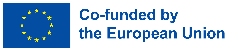 Λύσεις δοκιμών αυτοαξιολόγησης:
Η πιο σημαντική τάση της πράσινης οικονομίας είναι…
Ο βιώσιμος αγροτικός τουρισμός…
Προωθεί την τοπική οικονομική ανάπτυξη.
Η πολιτιστική ανταλλαγή μειώνεται.
Βελτιώνει τις συνθήκες διαβίωσης των επισκεπτών.
Συνεργατική οικονομία.
Κυκλική οικονομία.
Εταιρική κουλτούρα.
Σε ποια αρχή της πράσινης επιχειρηματικότητας αντιστοιχούν οι πρακτικές καλής διακυβέρνησης;
Ο ψηφιακός μετασχηματισμός ευνοεί...
Την αποτελεσματική χρήση των πόρων.
Την κοινωνική ένταξη.
Όλα τα παραπάνω είναι σωστά.
Οικονομία χαμηλών εκπομπών άνθρακα.
Προστασία
Διαφάνεια.
Χρηματοδοτείται από την Ευρωπαϊκή Ένωση. Ωστόσο, οι απόψεις που εκφράζονται είναι του ή των συγγραφέων και δεν αντικατοπτρίζουν απαραίτητα εκείνες της Ευρωπαϊκής Ένωσης ή του Ευρωπαϊκού Εκτελεστικού Οργανισμού Εκπαίδευσης και Πολιτισμού (EACEA).                    Ούτε η Ευρωπαϊκή Ένωση ούτε ο EACEA μπορούν να θεωρηθούν υπεύθυνοι για αυτά.
Ένας από τους στόχους της «αργής μόδας» είναι η μείωση της χρήσης νερού, ενέργειας και χημικών προϊόντων κατά τη διαδικασία παραγωγής.
Σωστό.
Λάθος.
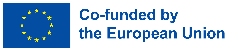 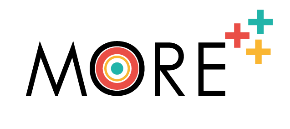 moreproject.eu
Χρηματοδοτείται από την Ευρωπαϊκή Ένωση. Ωστόσο, οι απόψεις που εκφράζονται είναι του ή των συγγραφέων και δεν αντικατοπτρίζουν απαραίτητα εκείνες της Ευρωπαϊκής Ένωσης ή του Ευρωπαϊκού Εκτελεστικού Οργανισμού Εκπαίδευσης και Πολιτισμού (EACEA).                    Ούτε η Ευρωπαϊκή Ένωση ούτε ο EACEA μπορούν να θεωρηθούν υπεύθυνοι για αυτά.
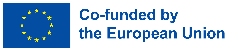